ARTIFICIAL INTELLIGENCE (AI)
Startup Business Plan
Here is where your presentation begins
TABLE OF CONTENTS
01.
02.
03.
BUSINESS      OVERVIEW
Sales and Marketing Plan
Market Analysis and Competition
Here you could describe the topic of the section
Here you could describe the topic of the section
Here you could describe the topic of the section
04.
05.
06.
Management 
Plan
Operating 
Plan
Financial 
Plan
Here you could describe the topic of the section
Here you could describe the topic of the section
Here you could describe the topic of the section
MISSION STATEMENT
Do you know what helps you make your point clear?
Lists like this one:
They’re simple 
You can organize your ideas clearly
You’ll never forget to buy milk!
And the most important thing: the audience won’t miss the point of your presentation
01.
BUSINESS OVERVIEW
You can enter a subtitle here if you need it
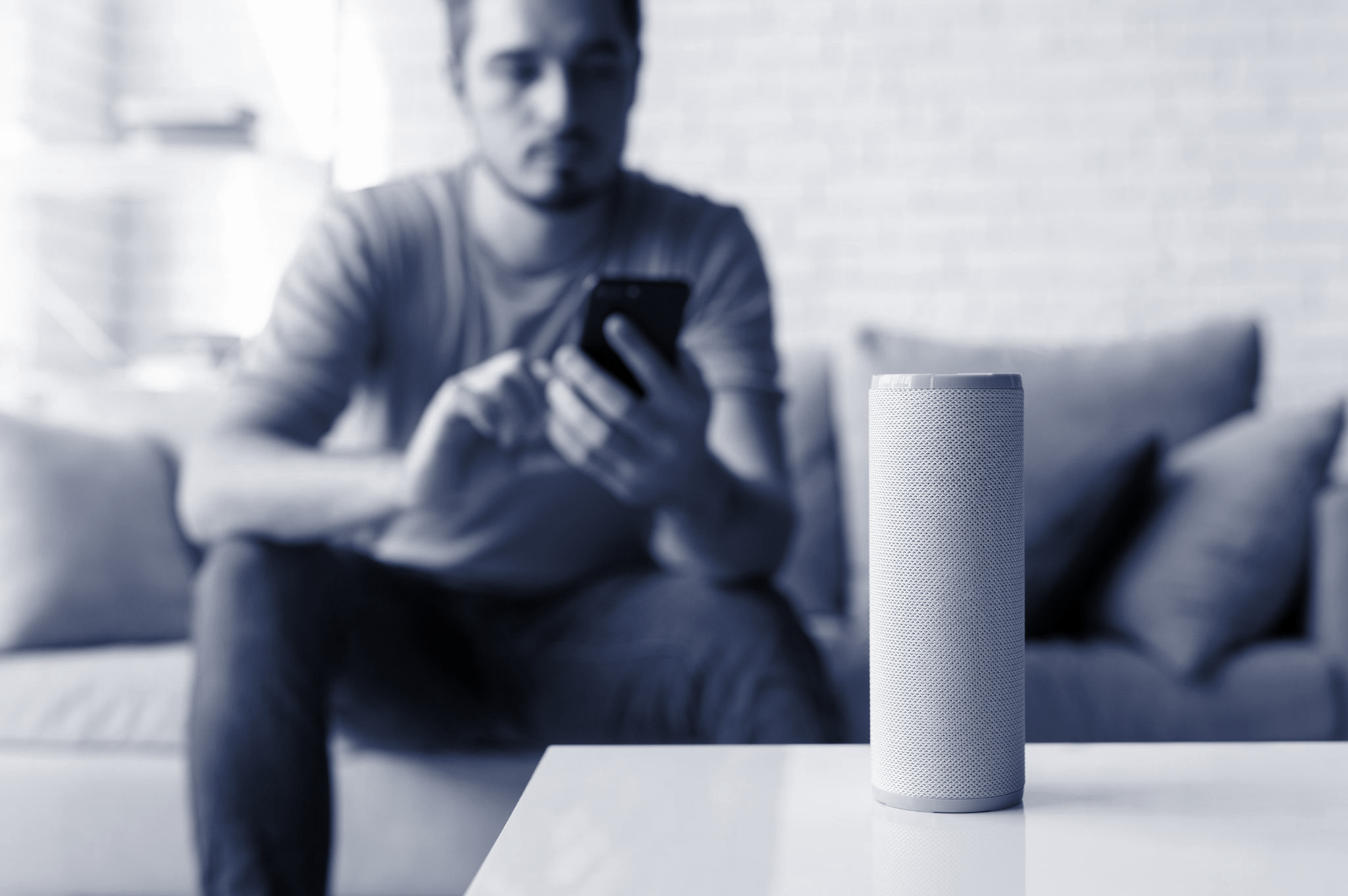 OUR COMPANY
You can give a brief description of the topic you want to talk about here. For example, if you want to talk about Mercury, you can say that it’s the smallest planet in the entire Solar System
MARKET TRENDS
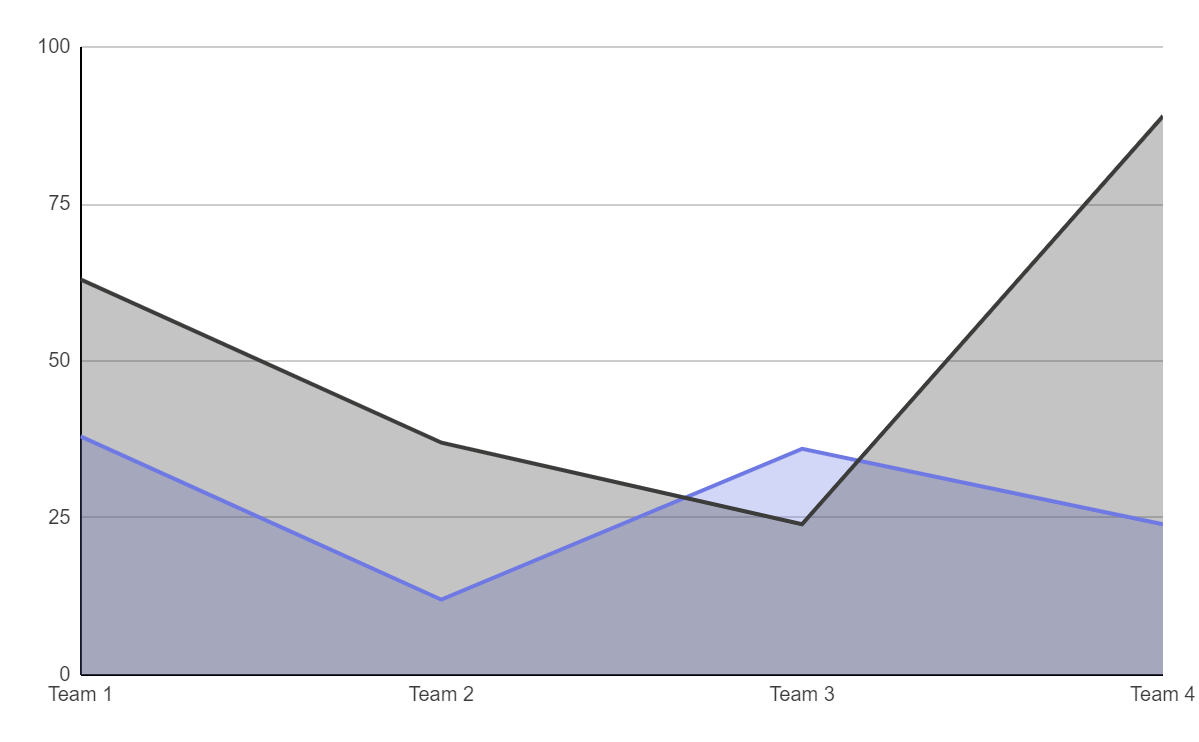 Periode 1
Mercury is the closest planet to the Sun
Periode 2
Venus is the second planet from the Sun
Follow the link in the graph to modify its data and then paste the new one here. For more info, click here
COMPETITORS
MERCURY
VENUS
MARS
It’s the closest planet to the Sun and the smallest in the Solar System
Venus has a beautiful name and is the second planet from the Sun
Despite being red, Mars is actually a cold place. It’s full of iron oxide dust
PROBLEM VS. SOLUTION
Mercury is the closest planet to the Sun and the smallest one in the Solar System—it’s only a bit larger than the Moon
problem
Venus has a beautiful name and is the second planet from the Sun. It’s hot and has a poisonous atmosphere
solution
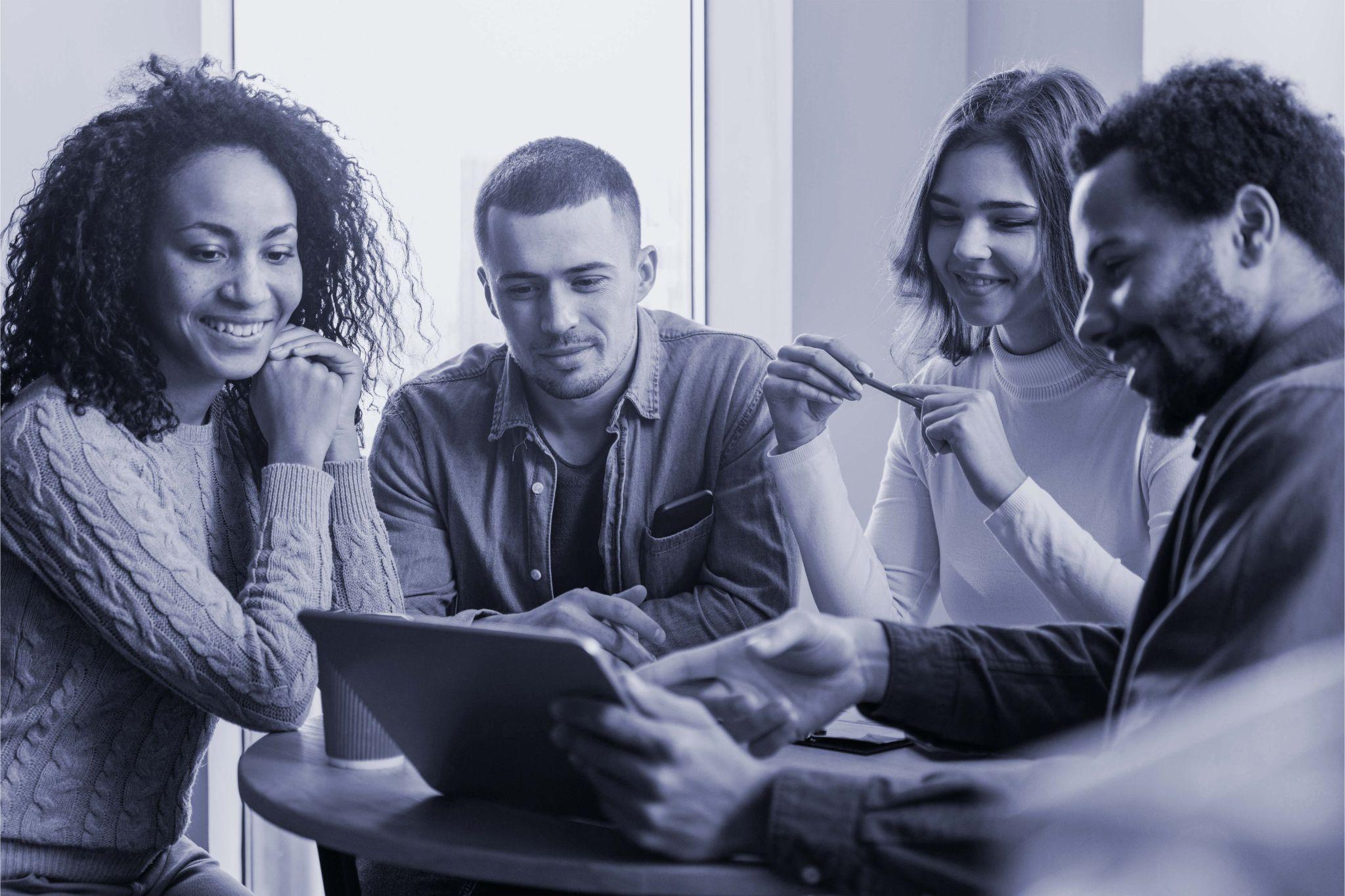 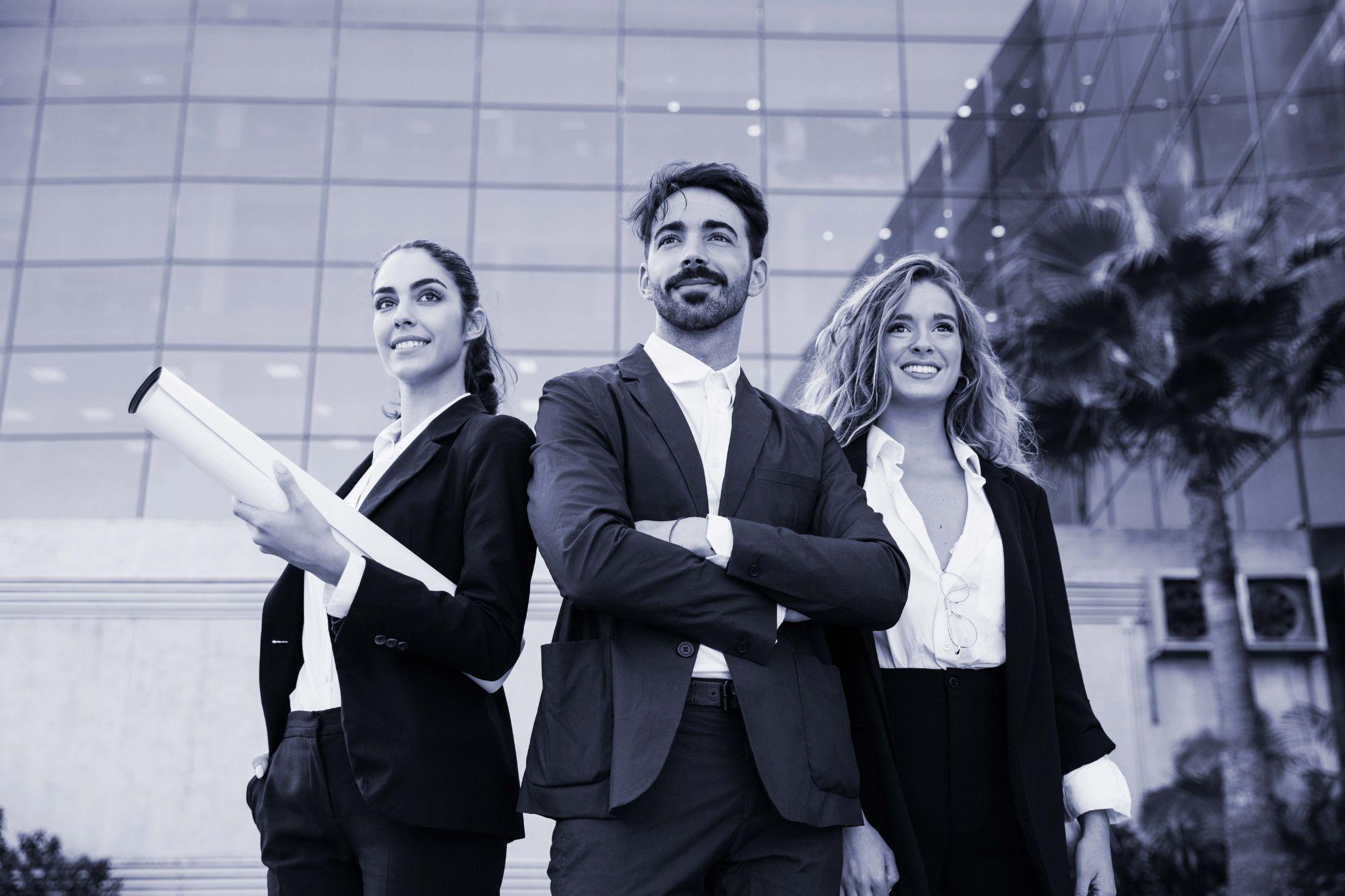 THEM
US
Mercury is the closest planet to the Sun and the smallest one in the Solar System—it’s only a bit larger than the Moon
Venus has a beautiful name and is the second planet from the Sun. It’s hot and has a poisonous atmosphere
02.
MARKET ANALYSIS       AND COMPETITION
You can enter a subtitle here if you need it
TARGET
€1,500/year
65%
35%
Gender
AVERAGE SPEND
mercury
+60
jupiter
+50
venus
+40
AGE
PROFESSION
Market size
VENUS
Venus is the second planet from the Sun
MERCURY
It’s the closest planet to the Sun
MARKET SHARE
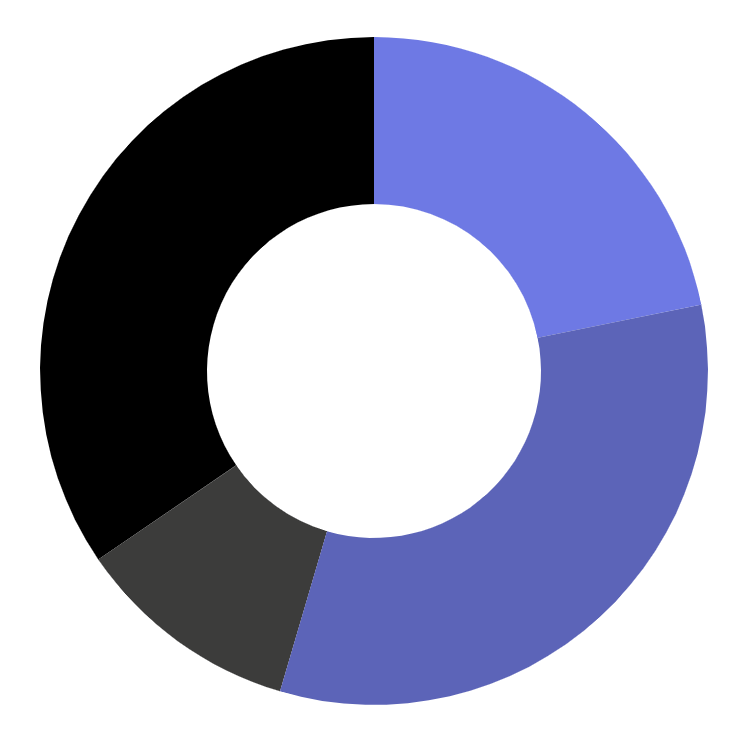 Mercury is the closest planet to the Sun
24%
Venus is the second planet from the Sun
36%
Mars is actually a very cold place
12%
Jupiter is the biggest planet of them all
38%
Follow the link in the graph to modify its data and then paste the new one here. For more info, click here
COMPETITION ANALYSIS
03.
SALES AND     MARKETING PLAN
You can enter a subtitle here if you need it
OUR SERVICES
mercury
venus
mars
Mercury is the closest planet to the Sun
Venus has a beautiful name, but it’s terribly hot
Despite being red, Mars is a cold place, not hot
jupiter
saturn
neptune
It’s the biggest planet in the Solar System
Saturn is the ringed planet and a gas giant
It’s the farthest planet from the Sun
BREAK-EVEN ANALYSIS
LOSS
PROFIT
Venus is the second planet from the Sun
Jupiter is the biggest planet of them all
BIG LOSS
BREAK-EVEN POINT
HIGH PROFIT
Mercury is the closest planet to the Sun
Mars is actually a very cold place
Earth is the beautiful planet we live on
AWESOME WORDS
OUR PLANS
BASIC
PRO
PREMIUM
Mercury is the closest planet to the Sun and the smallest one
Saturn is a gas giant, composed mostly of hydrogen and helium
Jupiter is a gas giant and the biggest planet in the Solar System
€35
€50
€85
SALES AND DISTRIBUTION
CHANNEL 1
CHANNEL 2
Venus is the second planet from the Sun
Despite being red, Mars is a cold place
CHANNEL 4
CHANNEL 3
Jupiter is the biggest planet in the Solar System
Saturn is a gas giant and has several rings
ADVERTISING AND PROMOTION
MERCURY
VENUS
MARS
Mercury is the closest planet to the Sun
Venus has a beautiful name, but it’s terribly hot
Despite being red, Mars is a cold place, not hot
04.
MANAGEMENT PLAN
You can enter a subtitle here if you need it
OUR TEAM
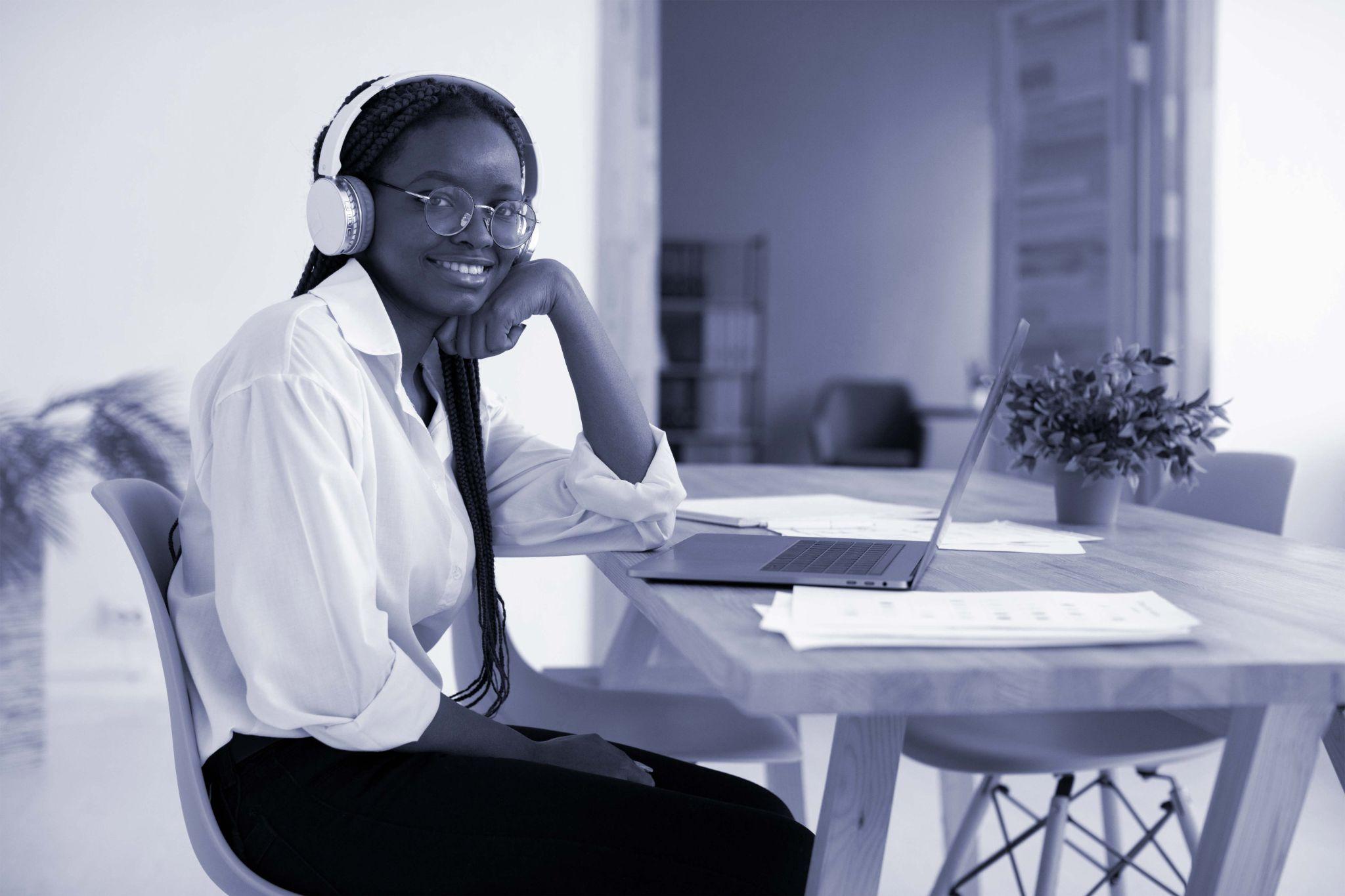 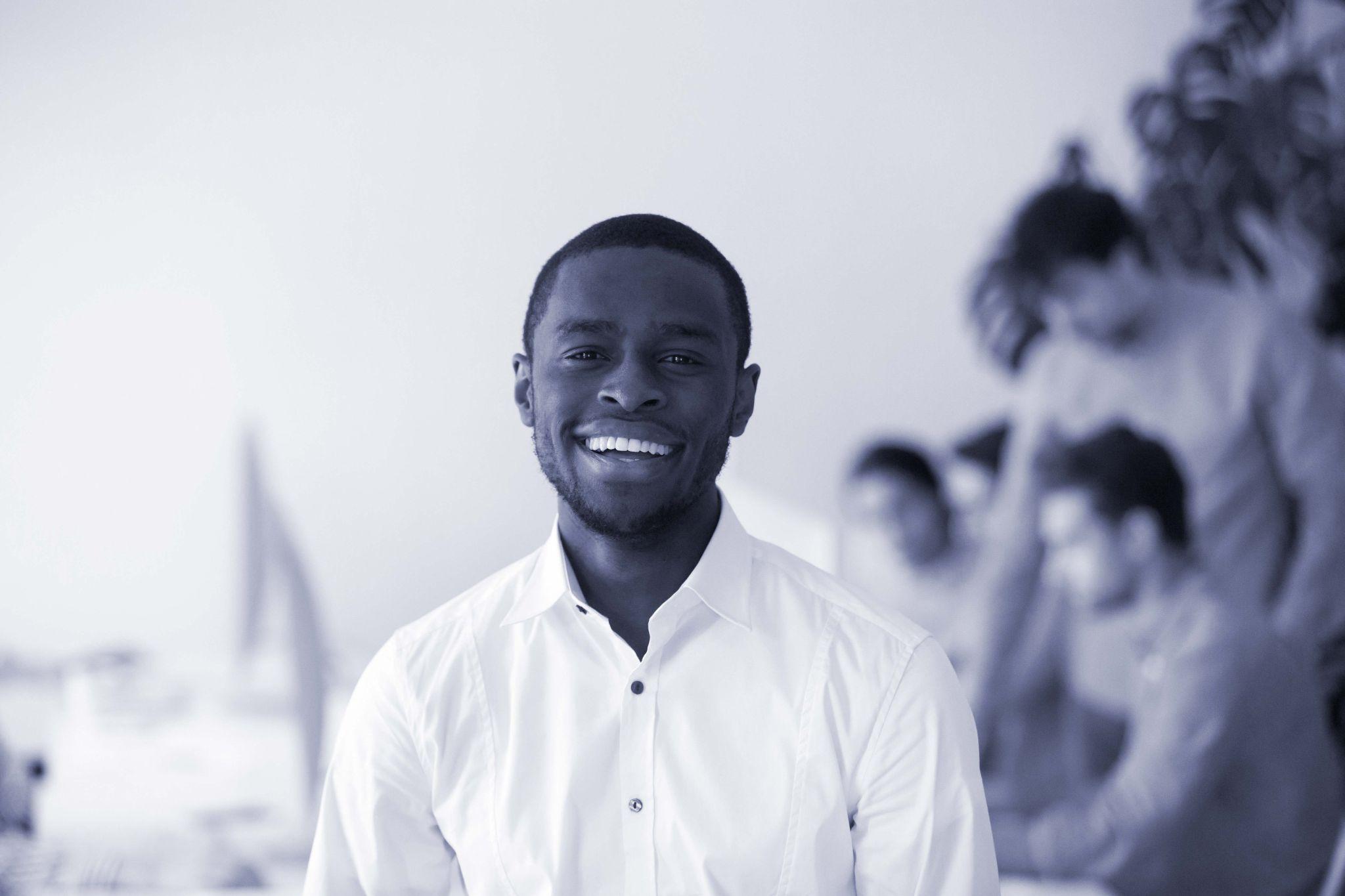 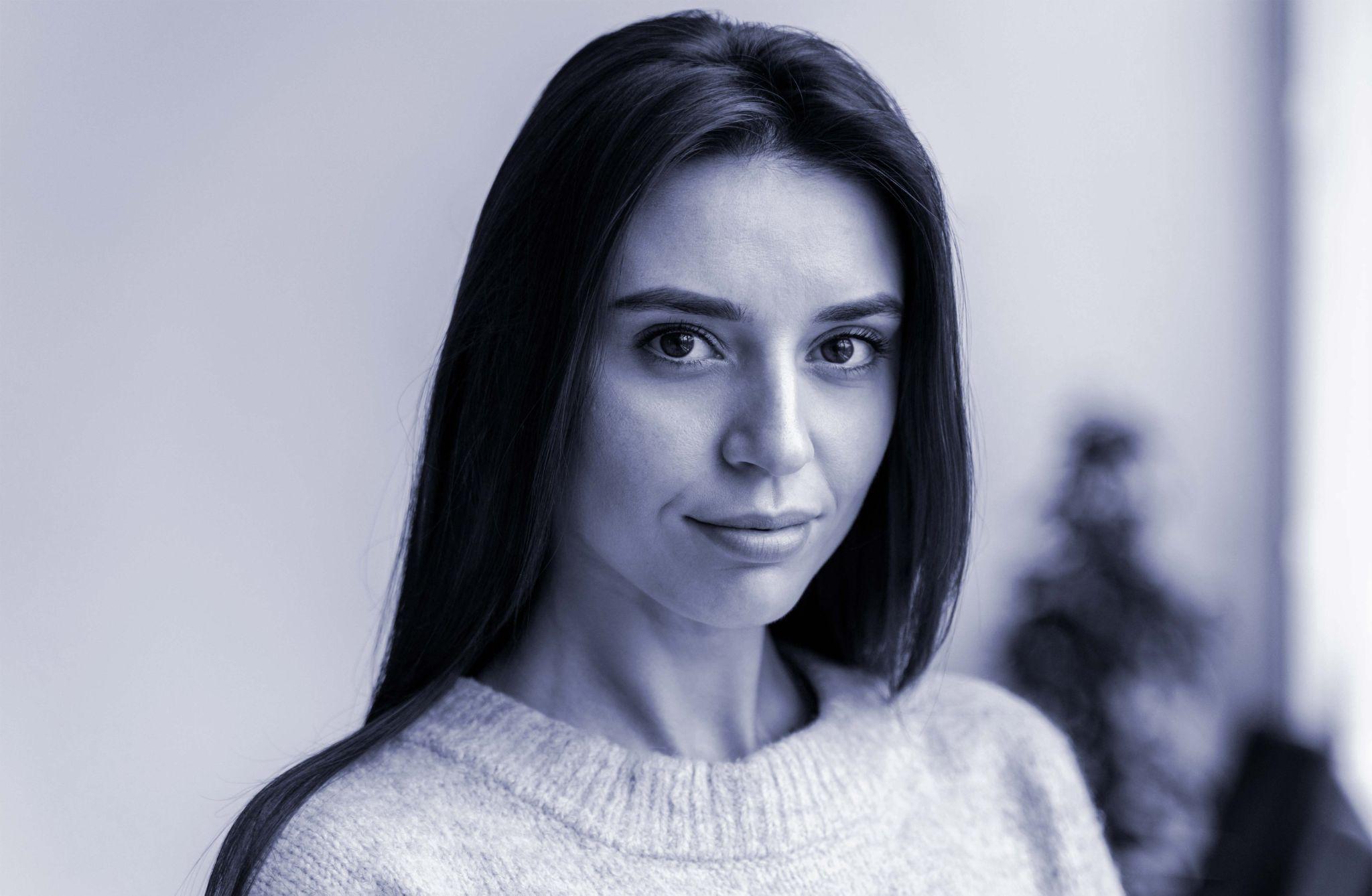 JENNA DOE
TIMMY JIMMY
SUSAN BONES
You can speak a bit about this person here
You can speak a bit about this person here
You can speak a bit about this person here
ORGANIZATIONAL CHART
CEO
TEAM 1
TEAM 2
employee
employee
employee
employee
OUR PARTNERS
PARTNER 1
Mercury is the closest planet to the Sun
PARTNER 2
Venus is the second planet from the Sun
PARTNER 3
Mars is actually a very cold place
PARTNER 4
Jupiter is the biggest planet of them all
05.
OPERATING PLAN
You can enter a subtitle here if you need it
A PICTURE ALWAYS REINFORCES THE CONCEPT
OUR PROCESS
DAY 1
DAY 3
DAY 5
Earth is the planet we all live on
Despite being red, Mars is a  cold place
Saturn is a gas giant and has several rings
DAY 2
DAY 4
Venus is the second planet from the Sun
Jupiter is the biggest planet of them all
06.
FINANCIAL PLAN
You can enter a subtitle here if you need it
$150,000
Big numbers catch your audience’s attention
“This is a quote, words full of wisdom that someone important said and can make the reader get inspired.”
—SOMEONE FAMOUS
PREDICTED GROWTH
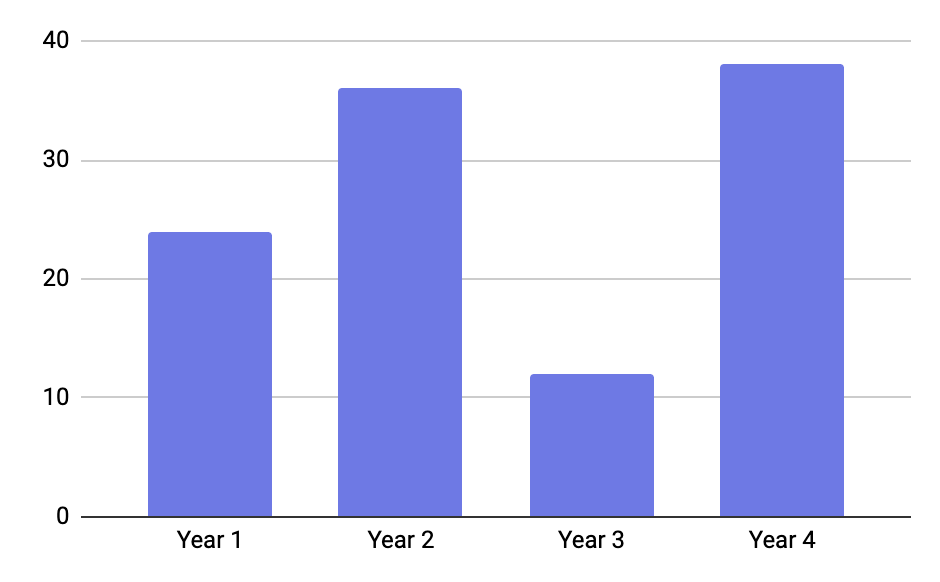 MERCURY
It’s the closest planet to the Sun and the smallest one in the Solar System. This planet's name has nothing to do with the liquid metal, since Mercury was named after the Roman messenger god
Follow the link in the graph to modify its data and then paste the new one here. For more info, click here
BALANCE SHEET
assets
liabilities
equity
What the company owes to others
What the company owns by itself
The difference between both
3,5M
1k
7k
THANKS
Do you have any questions?
great_ppt@outlook.com 
www.greatppt.com
Please keep this slide for attribution
ALTERNATIVE RESOURCES
Here’s an assortment of alternative resources whose style fits the one of this template:
Geometric shapes background design
Drone delivery illustration concept
Fonts & colors used
This presentation has been made using the following fonts:
Bebas Neue
(https://fonts.google.com/specimen/Bebas+Neue)

Raleway
(https://fonts.google.com/specimen/Raleway)
#000000
#ffffff
#3c3c3b
#c1c1c1
#e7e7e7
#6e79e4
#5c64b8
Use our editable graphic resources...
You can easily resize these resources without losing quality. To change the color, just ungroup the resource and click on the object you want to change. Then, click on the paint bucket and select the color you want. Group the resource again when you’re done. You can also look for more infographics on GreatPPT.
FEBRUARY
JANUARY
MARCH
APRIL
PHASE 1
Task 1
FEBRUARY
MARCH
APRIL
MAY
JUNE
JANUARY
Task 2
PHASE 1
Task 1
Task 2
PHASE 2
Task 1
Task 2
...and our sets of editable icons
You can resize these icons without losing quality.
You can change the stroke and fill color; just select the icon and click on the paint bucket/pen.
In Google Slides, you can also use Flaticon’s extension, allowing you to customize and add even more icons.
Educational Icons
Medical Icons
Business Icons
Teamwork Icons
Help & Support Icons
Avatar Icons
Creative Process Icons
Performing Arts Icons
Nature Icons
SEO & Marketing Icons
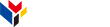 www.greatppt.com
Free Templates and Themes
Create beautiful presentations in minutes